Module 3. Elaborating Learning Intentions
The Teacher Clarity Playbook
Copyright © 2019 Corwin
Objectives for Today
Participants will:
Understand the qualities of daily learning intentions and their importance for teacher clarity. 
Examine examples of learning progressions in four grade levels
Complete two guided learning exercises to check for understanding 
Apply the process to identify learning progressions in the selected standard
Copyright © 2019 Corwin
2
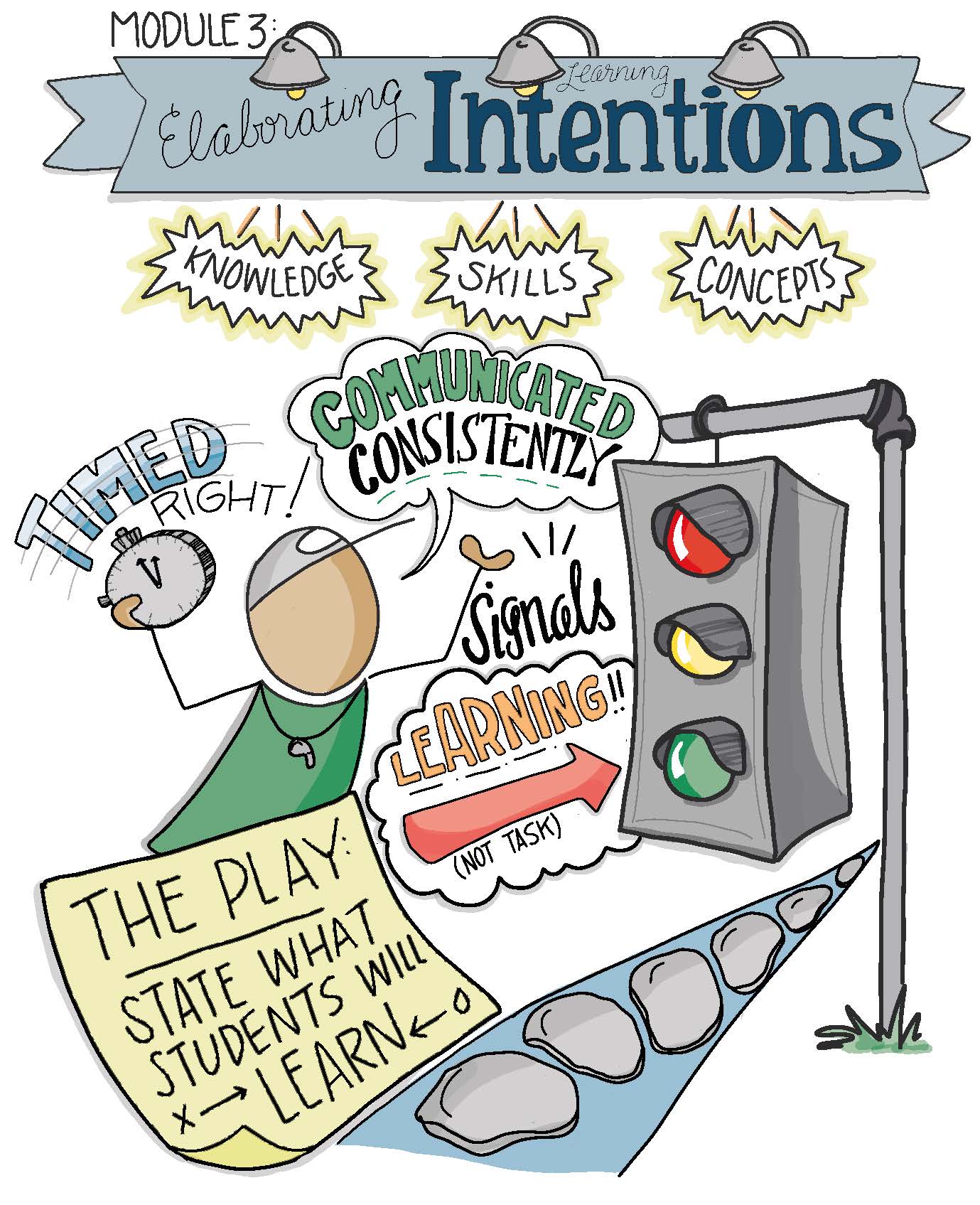 Copyright © 2019 Corwin
3
Learning Progressions vs. Learning Intentions
Copyright © 2019 Corwin
4
Modeling
Read and discuss the four examples on pages 22-24.
Are there points of divergence?
How might we come to consensus?
Copyright © 2019 Corwin
5
Guided Practice
Use the example on pages 25-26 to apply this process. Note that one in a series of learning progression has already been identified for you. 
Follow the detailed instructions to complete the two related exercises.
Check for understanding by viewing the possible answers in The Teacher Clarity Playbook appendix.
Copyright © 2019 Corwin
6
On Your Own
Individually or in teams, use the same process  for one of the learning progressions developed in Module 2. 
Complete this on chart paper, or using digital collaboration tools.
Copyright © 2019 Corwin
7
PLC Conversations
What challenged you in this module?
Do any of our learning intentions focus more on tasks than expectations for learning?
What language should we use so students in our grade understand the learning intentions?
Copyright © 2019 Corwin
8
Wrap Up: Why Are We Doing This?
“Learning intentions have a priming effect on learners. They signal to the students what they will be learning or what they have learned. ” (p. 20)
Copyright © 2019 Corwin
9